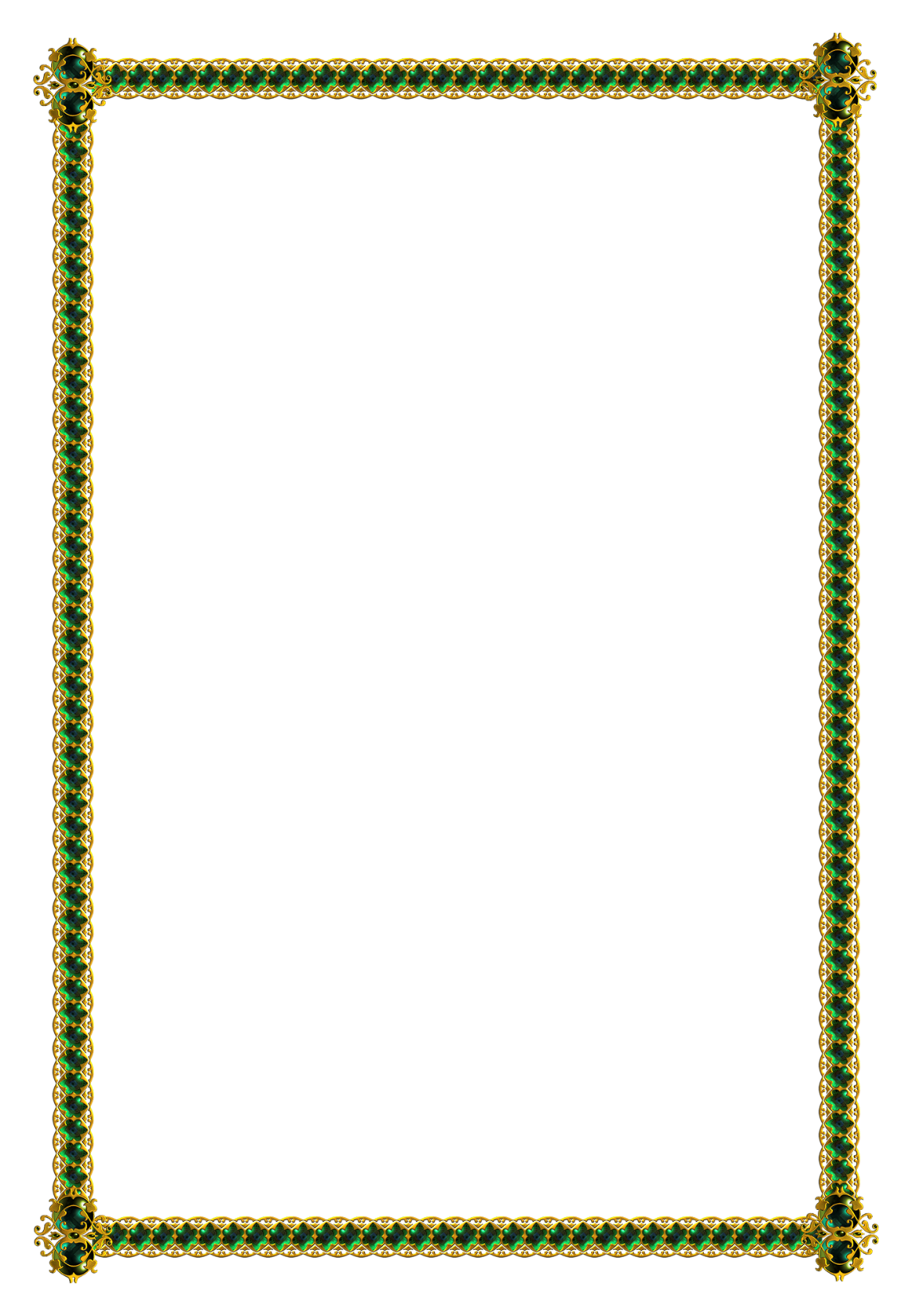 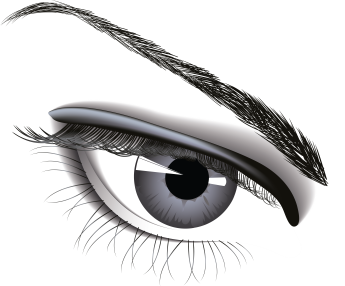 Деление и обобщение понятий
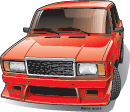 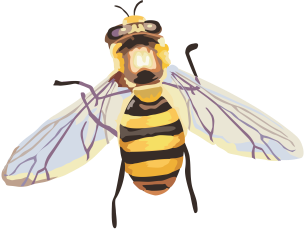 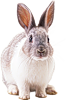 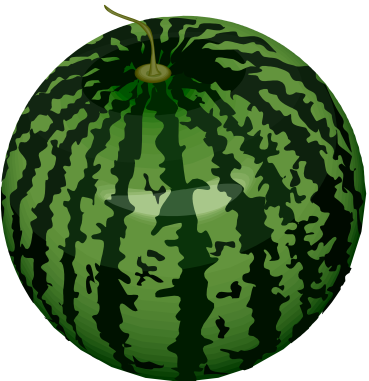 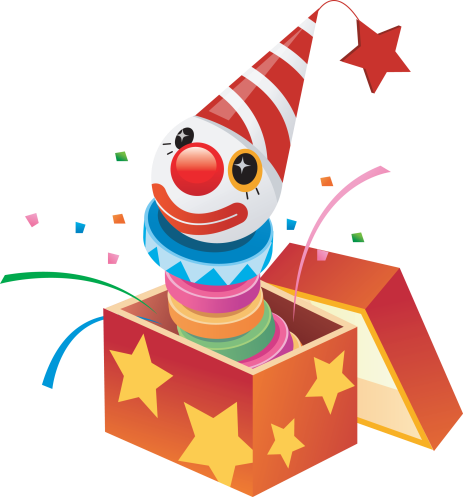 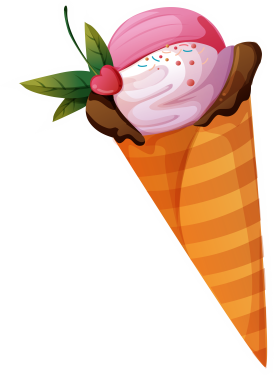 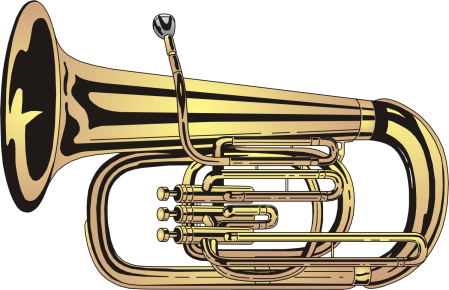 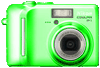 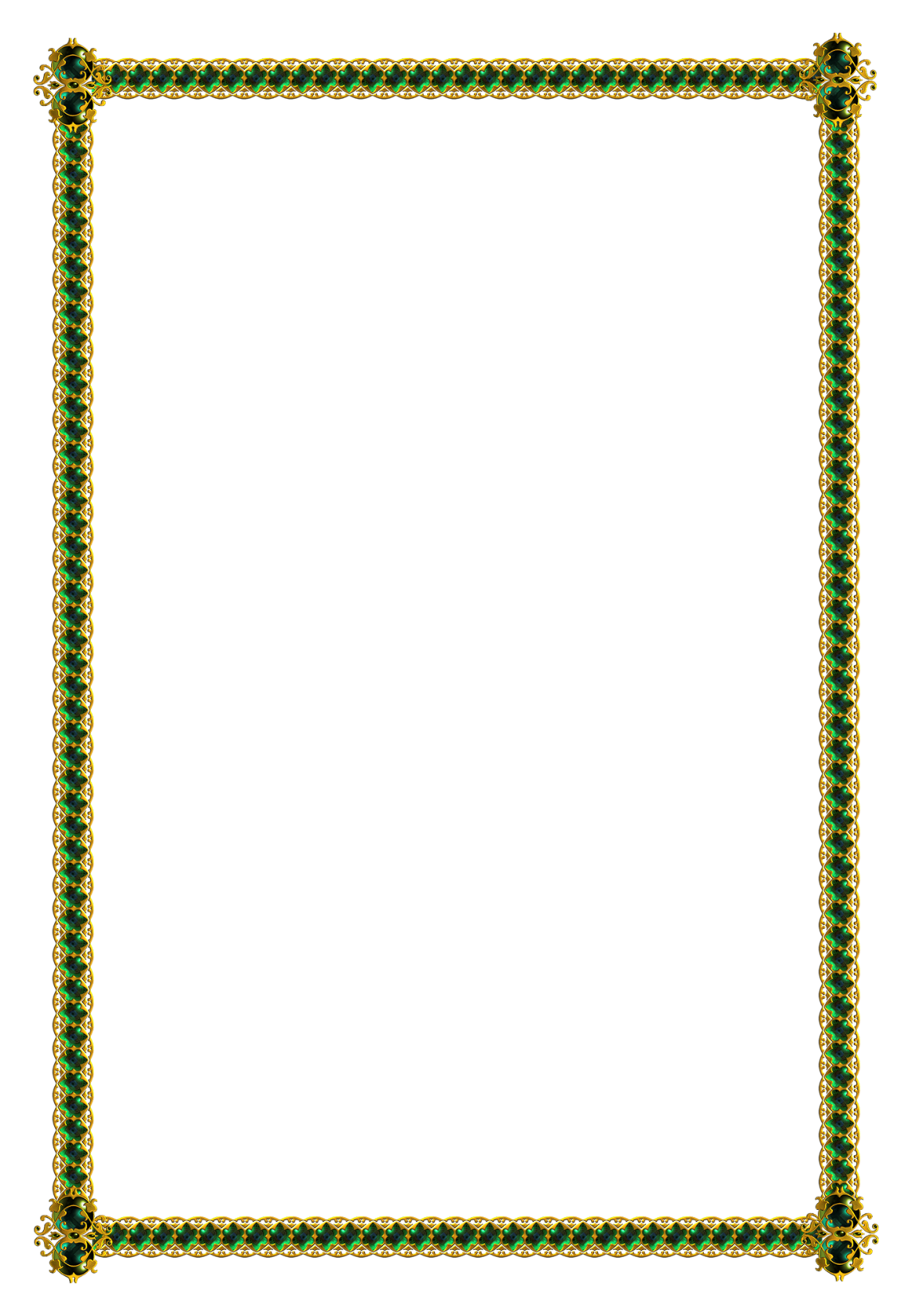 Деление понятий
Обувь
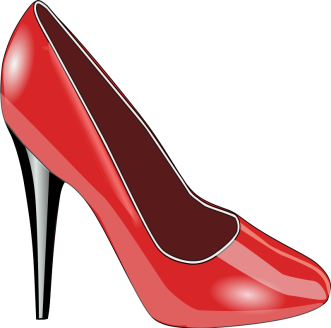 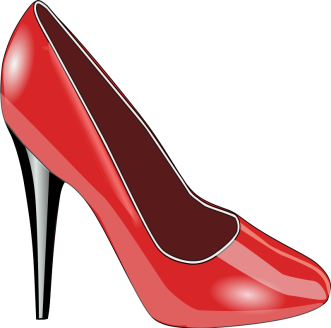 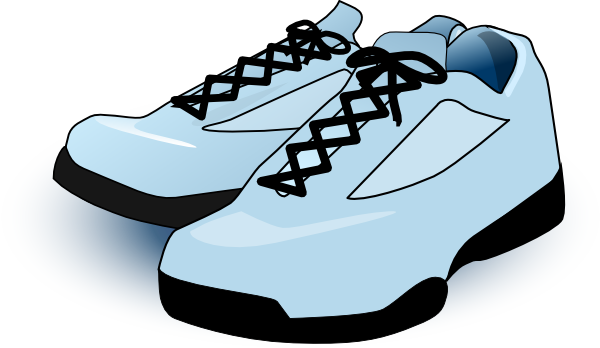 кроссовки
туфли
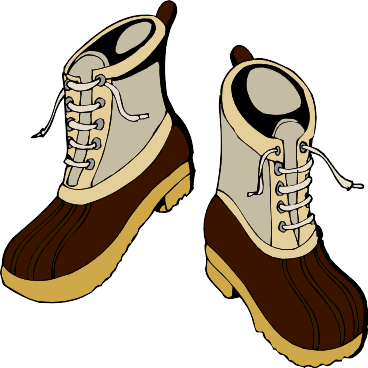 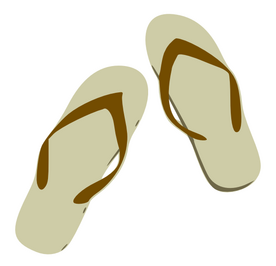 сланцы
сапоги
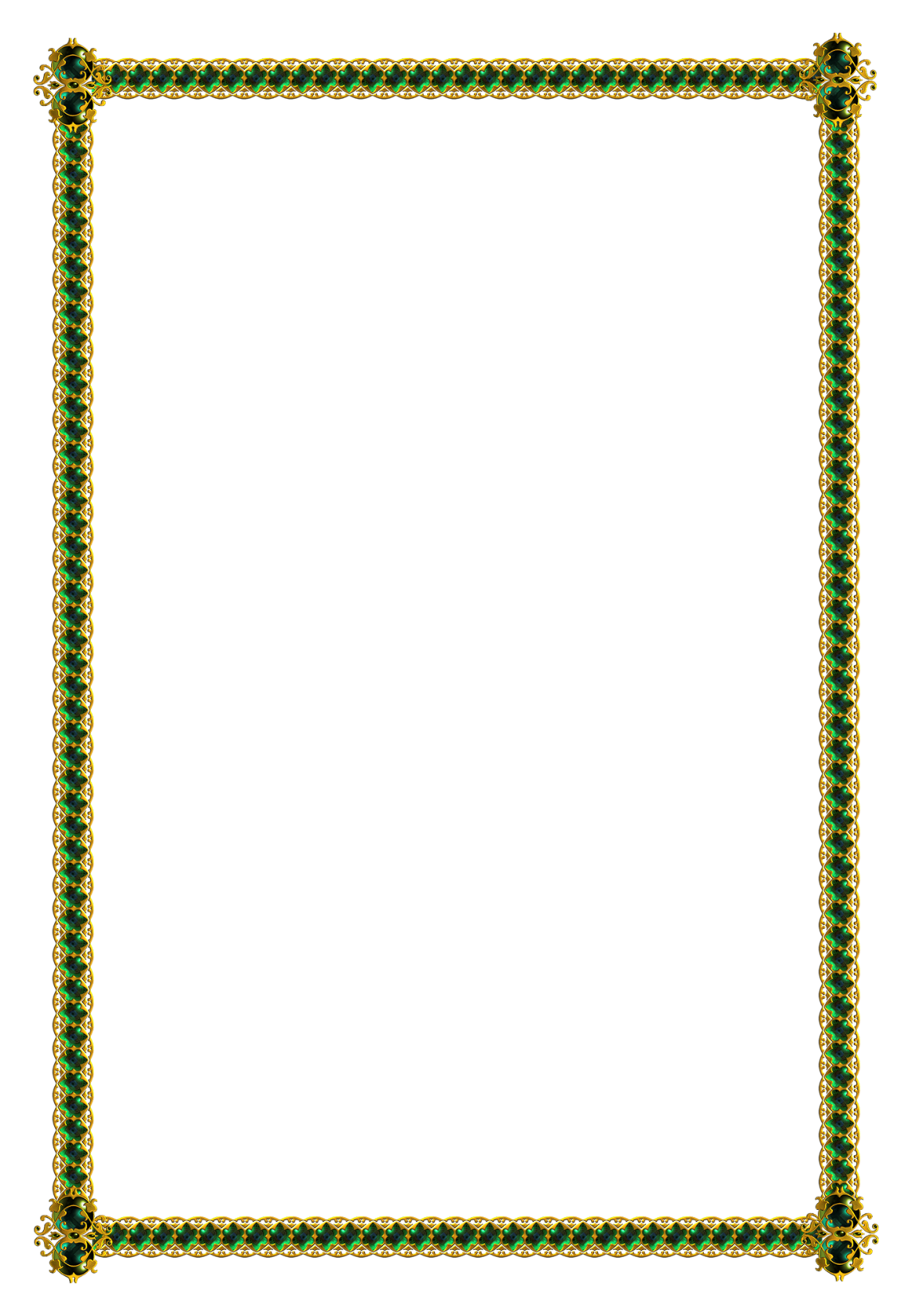 Деление понятий
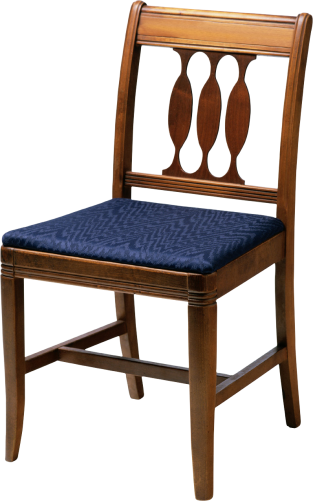 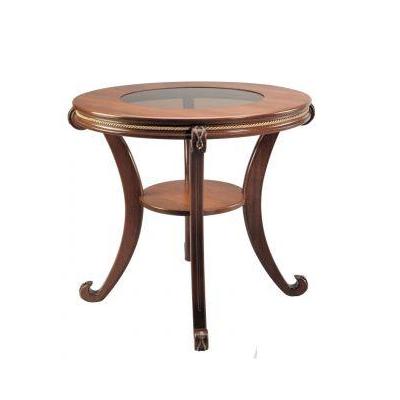 Мебель
стул
стол
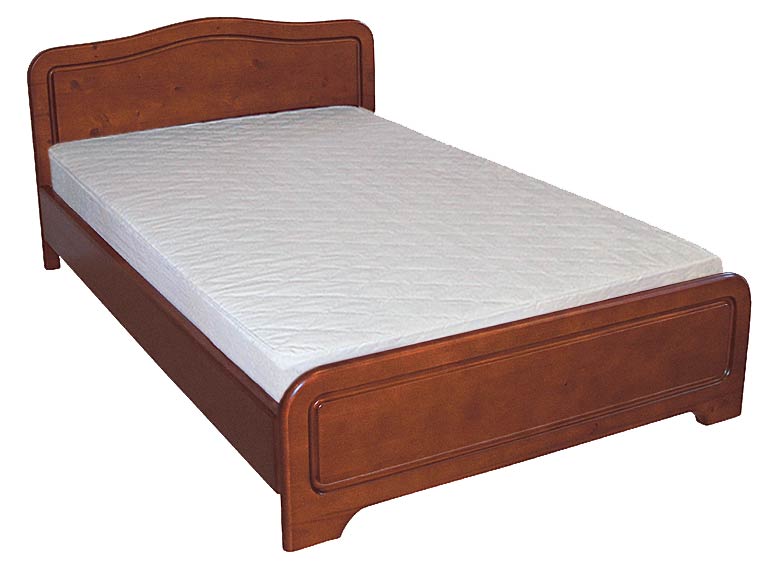 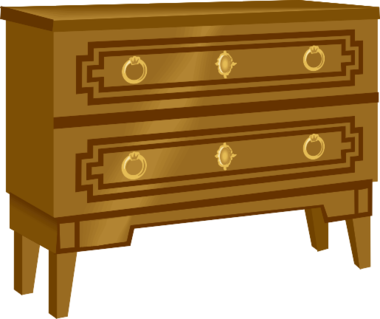 кровать
комод
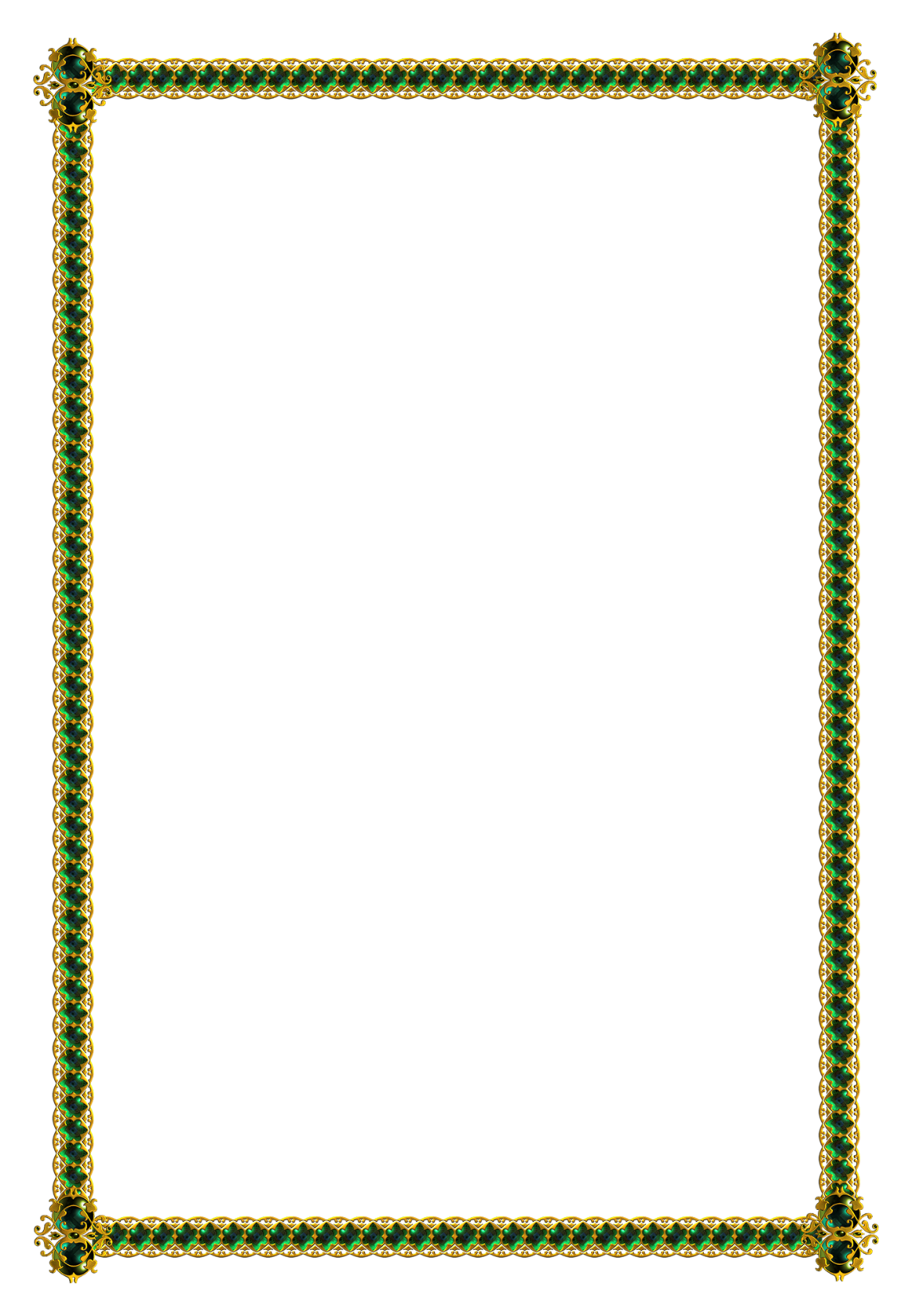 Деление понятий
Собака
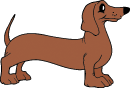 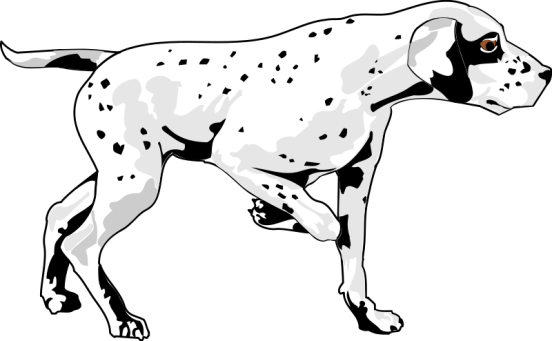 такса
далматинец
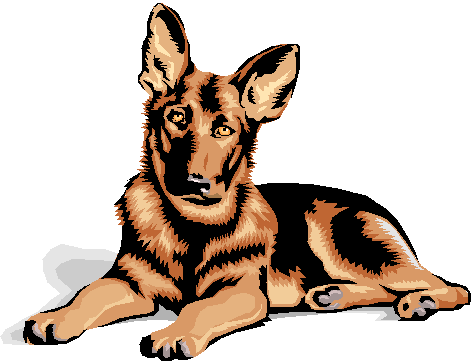 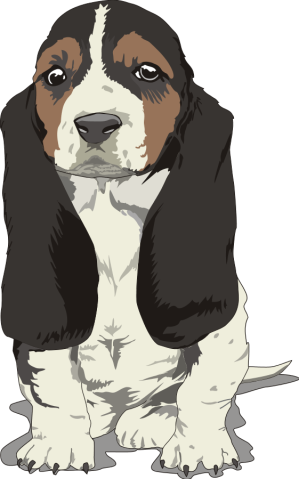 немецкая овчарка
спаниель
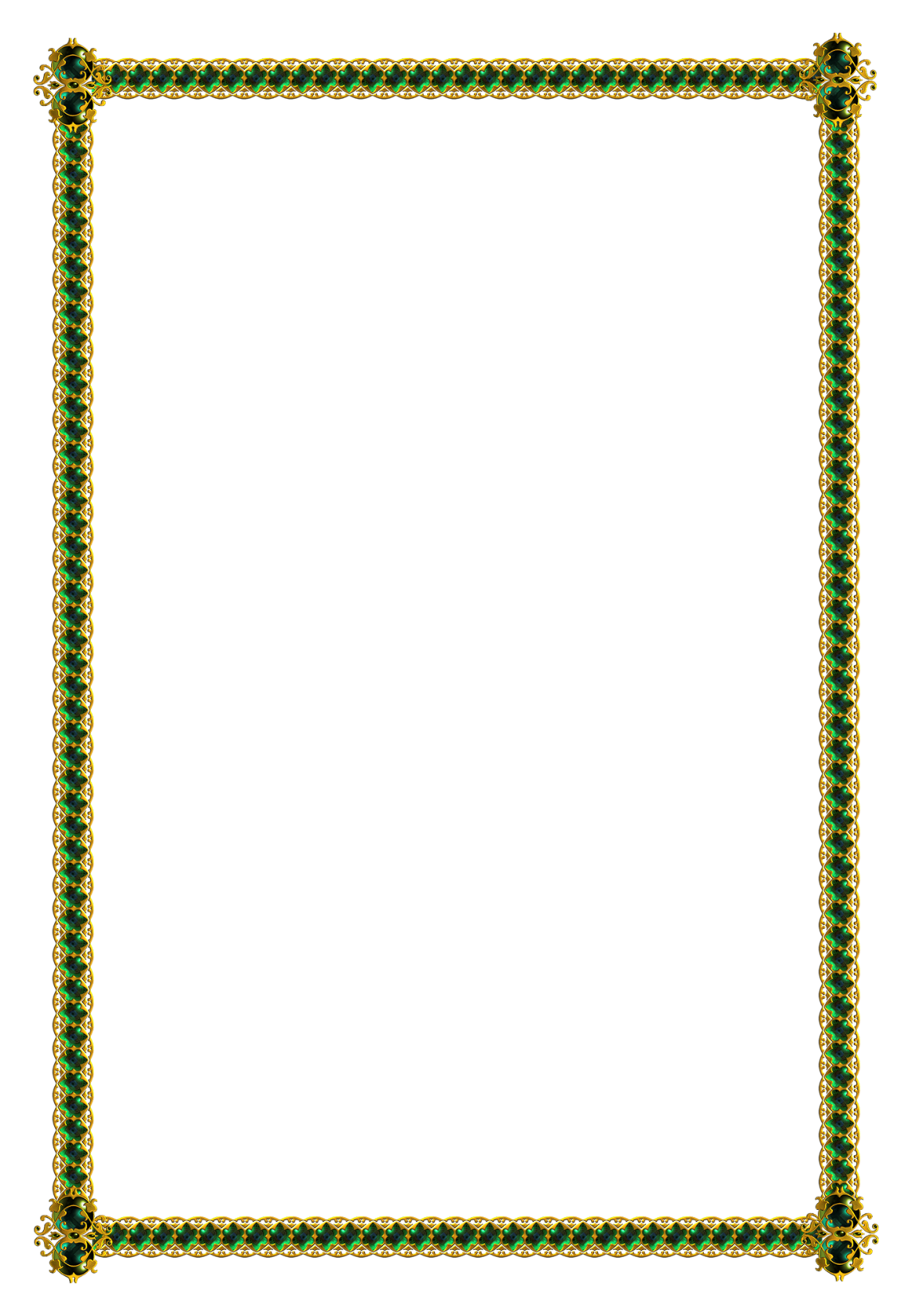 Деление понятий
Фрукты
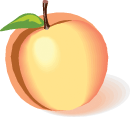 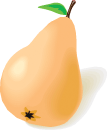 яблоко
груша
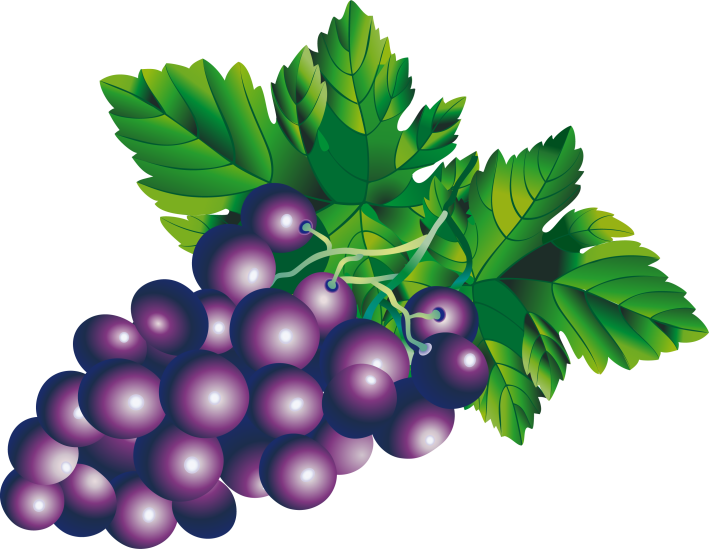 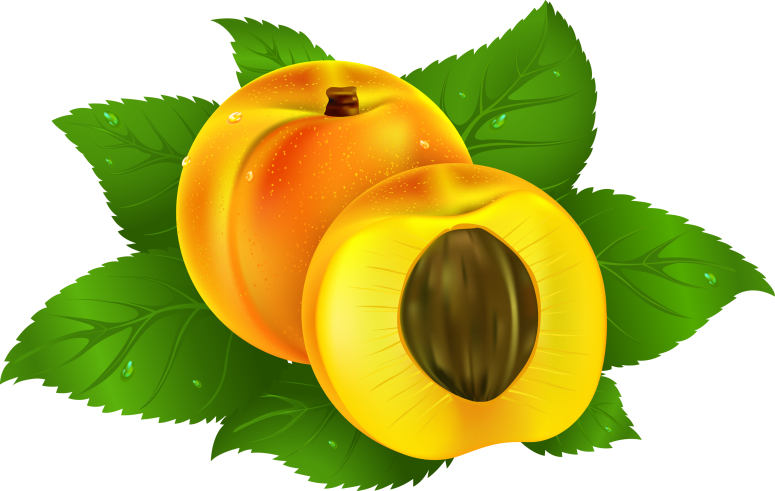 виноград
абрикос
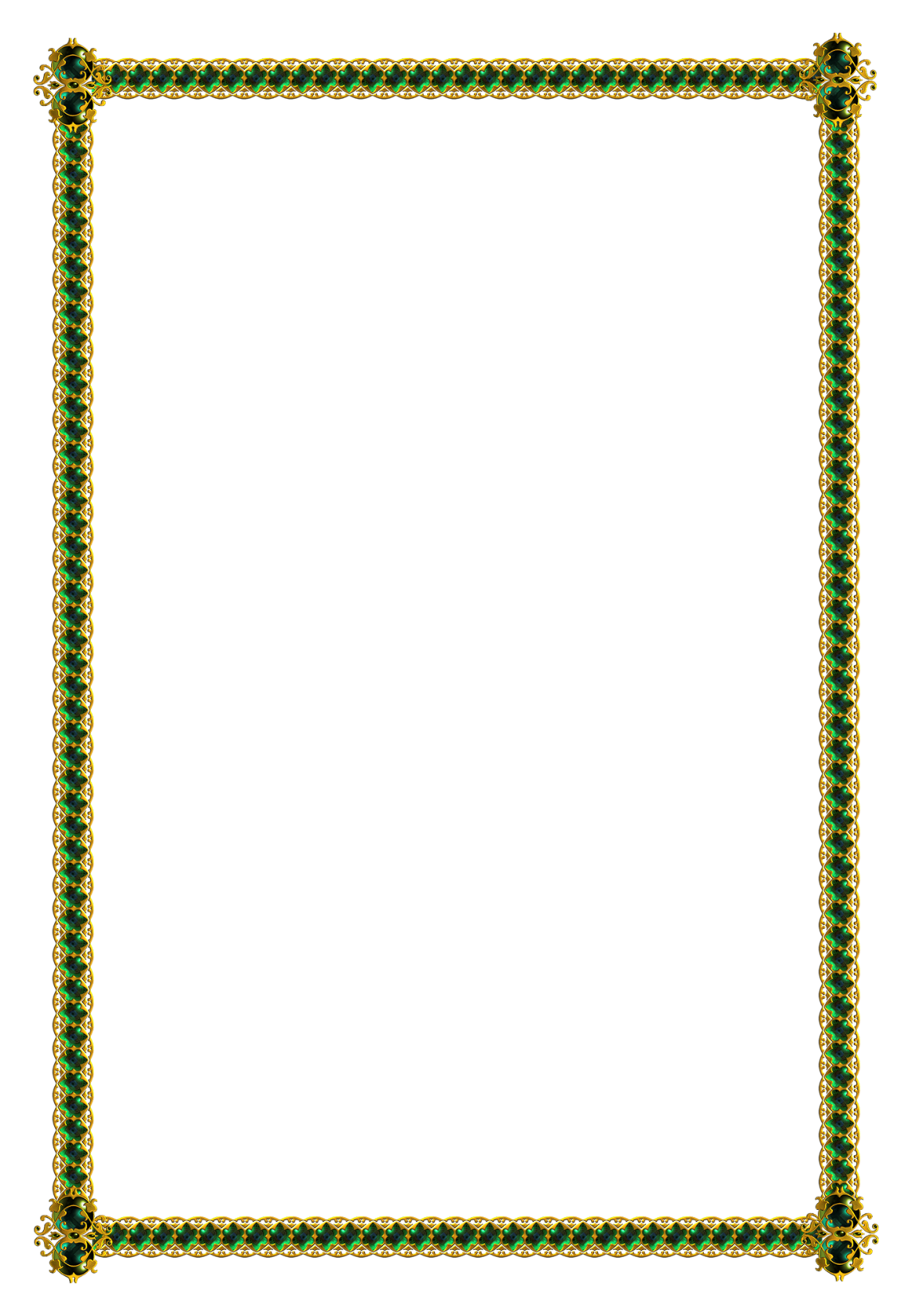 Обобщение понятий
Устройство компьютера
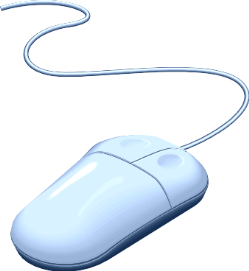 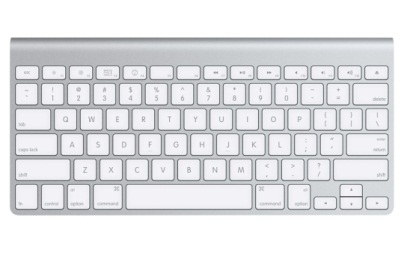 мышь
клавиатура
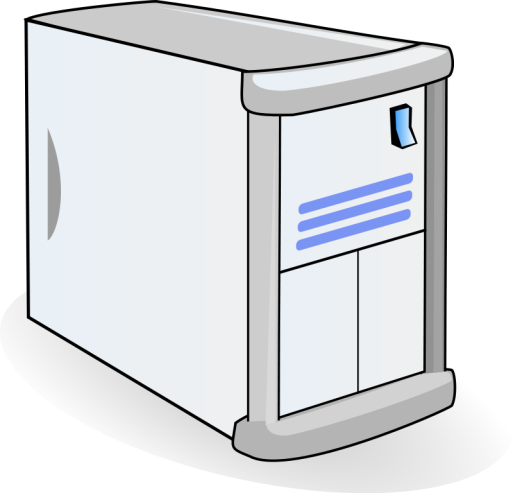 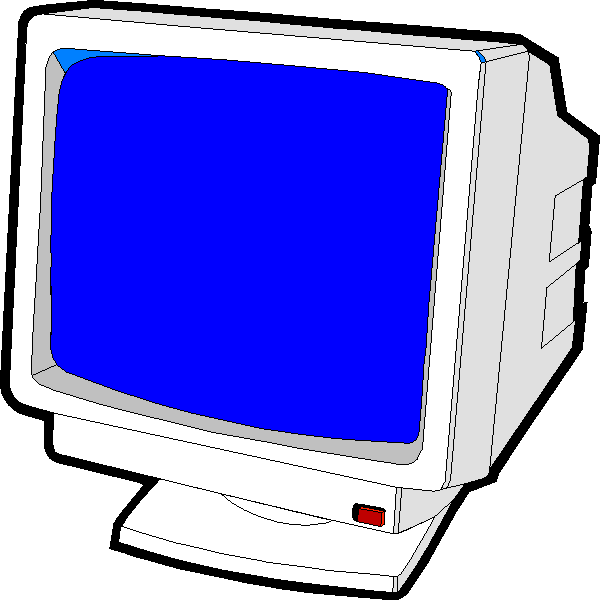 системный блок
монитор
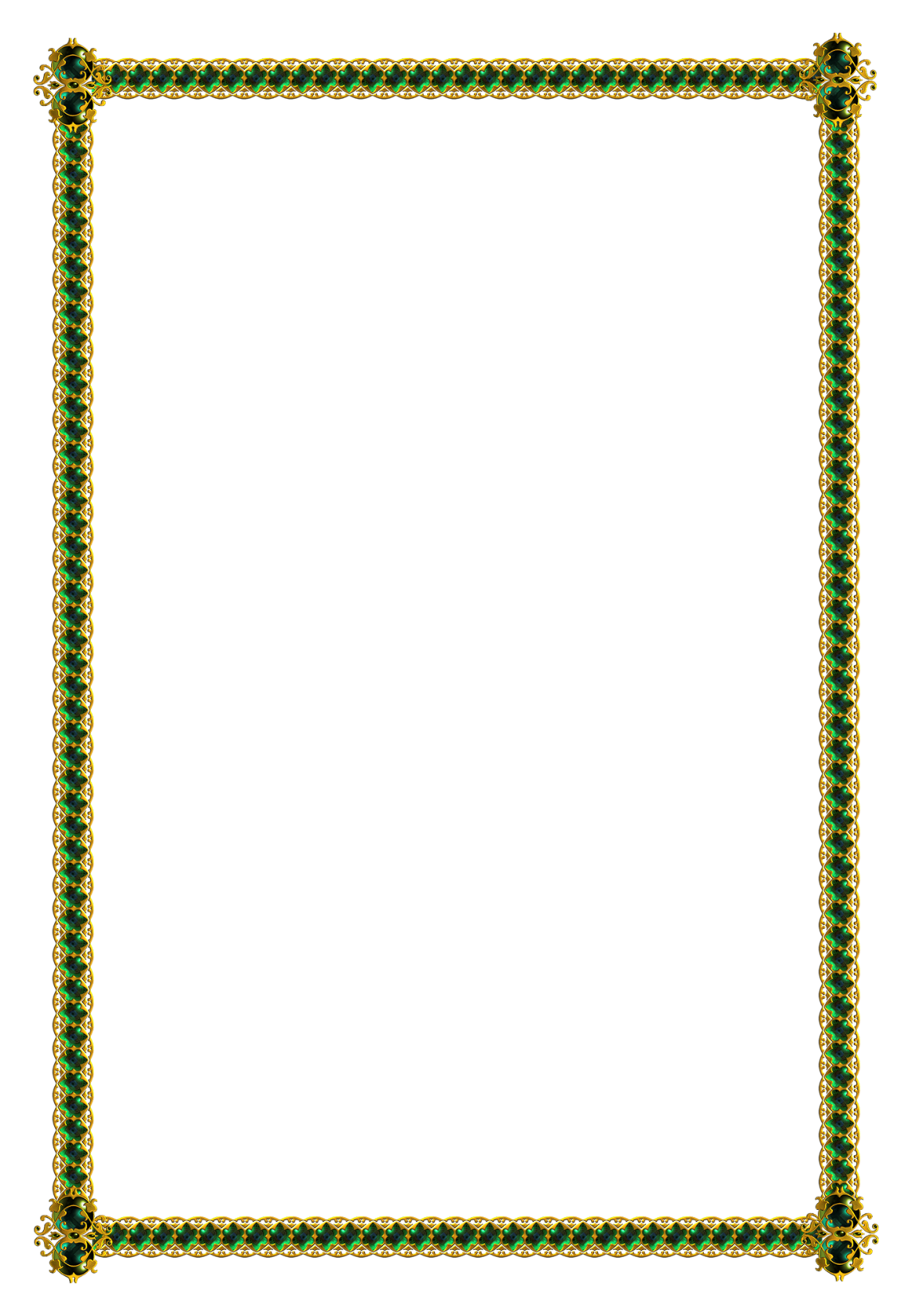 Обобщение понятий
Помощник человека при счёте
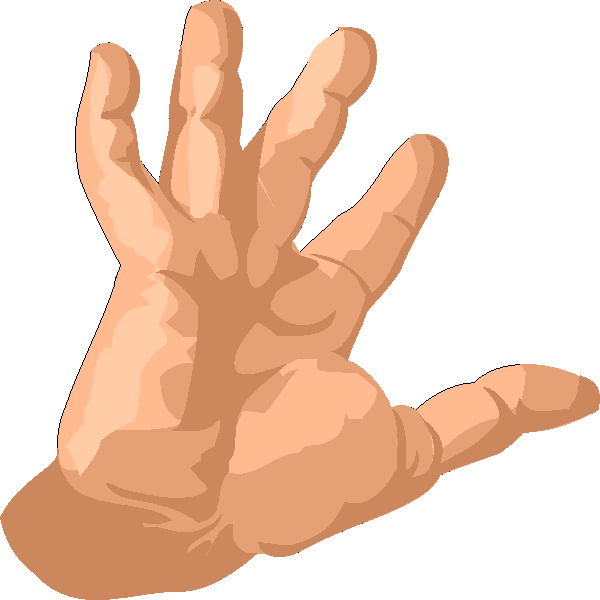 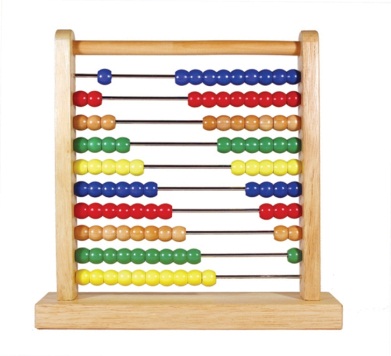 пальцы
счёты
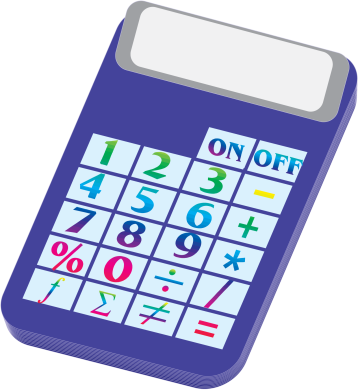 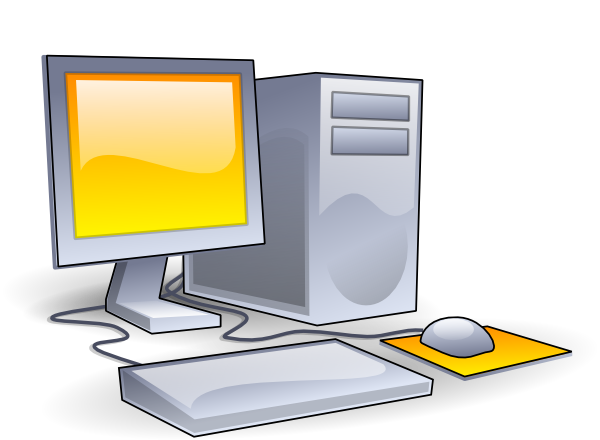 калькулятор
компьютер
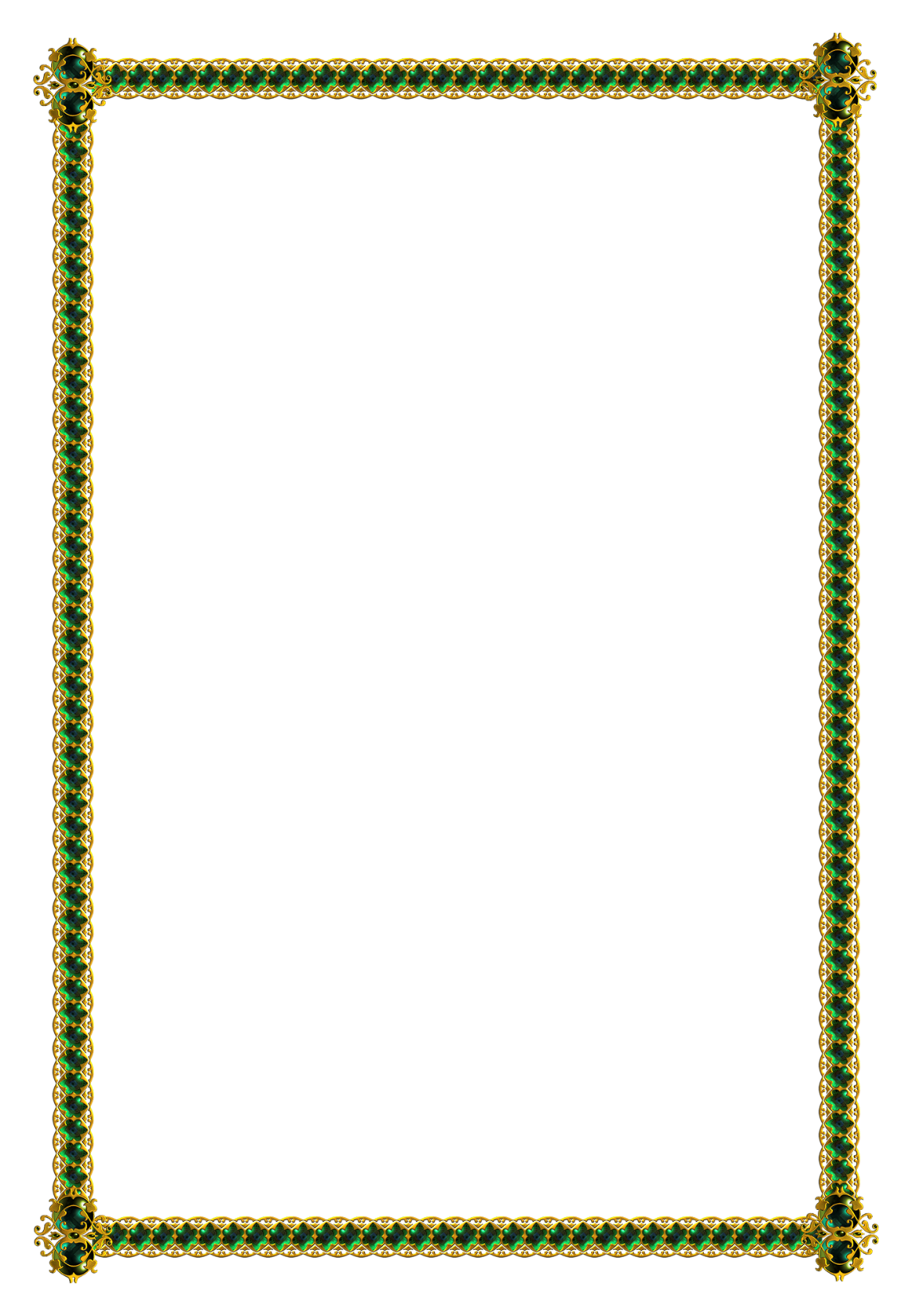 Вопросы
Какие понятия входят в понятие «мебель»?
Назовите родовое понятие, которое объединяет видовые понятия «пальцы», «счёты», «калькулятор», «компьютер»?
Обобщите видовые понятия «внутренняя память» и «внешняя память компьютера»?